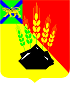 Отчет об исполнении бюджета Михайловского муниципального района за 2016 год
Нормативная база бюджетного процесса
Бюджетный кодекс Российской Федерации
Положение о бюджетном процессе в Михайловском муниципальном районе
Решение Думы Михайловского муниципального района от 24.12.2015 г. №43 «Об утверждении районного бюджета   Михайловского муниципального     района   на 2016 год и плановый период   2017 и 2018 годов»
Федеральный закон от 06.10.2003 N 131-ФЗ "Об общих принципах организации местного самоуправления в Российской Федерации"
Нормативные правовые акты Михайловского муниципального района
Устав Михайловского муниципального района
Основные направление бюджетной и налоговой политики в Михайловском муниципальном районе
Основные параметры бюджета Михайловского муниципального района за 2016 год (тыс. руб.)
ДОХОДЫ
РАСХОДЫ
ПРОФИЦИТ
617 895,59
В т.ч. Собственные
260 956,31
615 115,46
2 780 132
Основные параметры исполнения бюджета Михайловского муниципального района за 2016 год (тыс. руб.)
Структура налоговых и неналоговых доходов бюджета за 2016 год
Поступление собственных налогов в бюджет района за 2016 год
Недоимка по платежам в бюджет Михайловского муниципального района (тыс. руб.)
Объемы безвозмездных перечислений в бюджет Михайловского муниципального района в 2016 году
Структура расходов бюджета района за 2016 год
Национальная экономика, ЖКХ – 7,8%
Социальная сфера – 80%
Общий объем расходов
639 540,32 тыс. руб.
Общегосударственные вопросы, средства массовой информации, национальная оборона  - 12,2%
Исполнение бюджета по отраслям в 2016 году (тыс. руб.)
Структура расходов бюджета по отраслям
Исполнение районного бюджета за 2016 год
Исполнение районного бюджета в рамках муниципальных программ за 2016 год